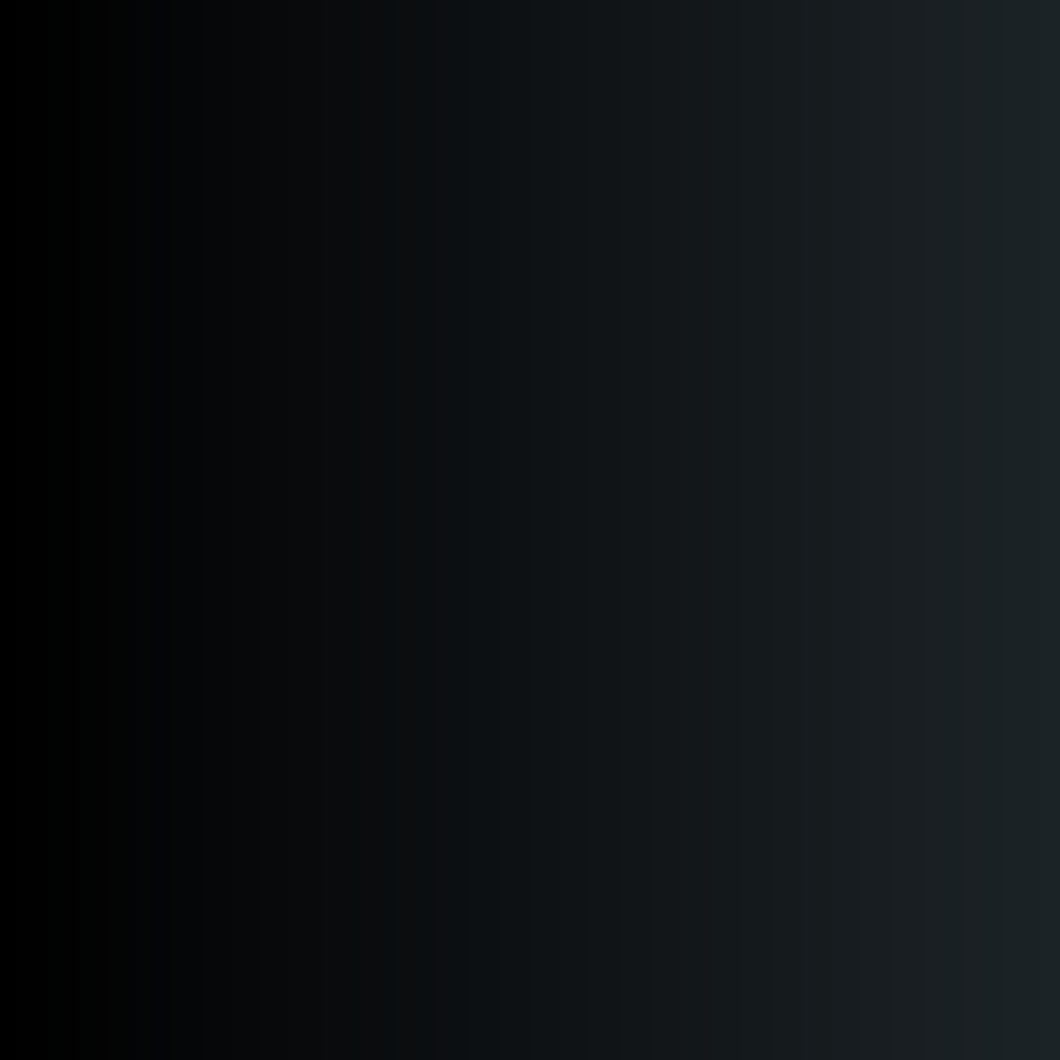 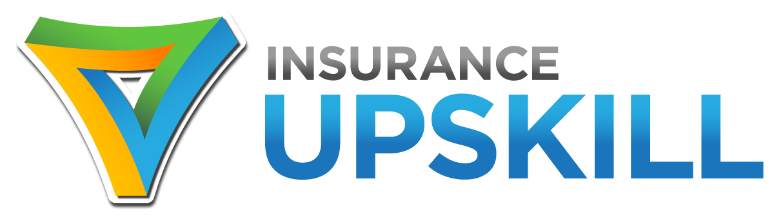 Creating & claiming value in negotiations
by
Jeff Heasman MABP, PGCert CELTA, LL.B (Hons), LL.M
Certified Practitioner Member of the Academy of Modern Applied Psychology
Member of the Association for Business Psychology
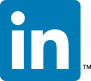 linkedin.com/in/jeffheasman
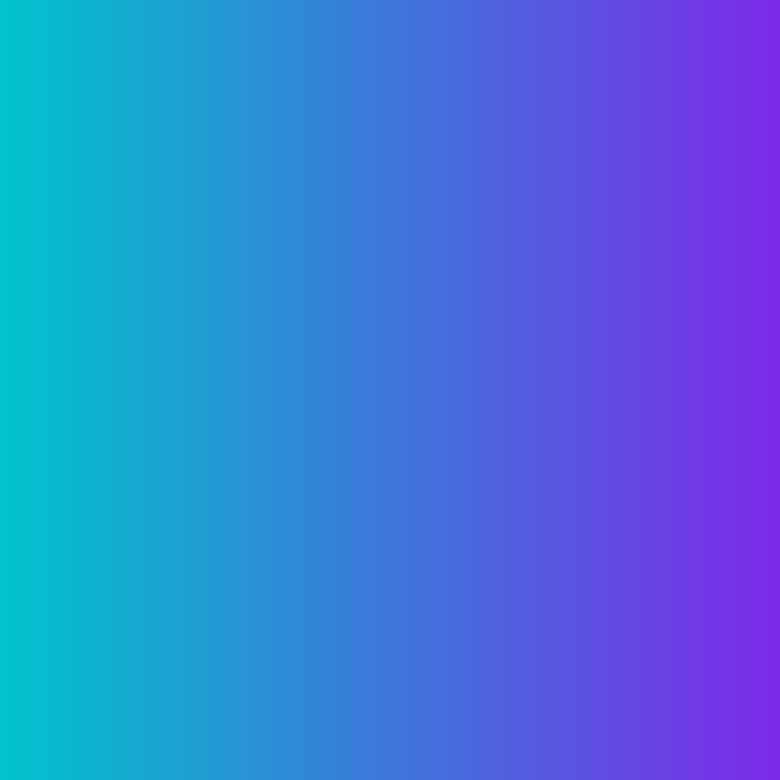 Learning outcomes
By the end of this session, participants will be able to:

identify how to create and claim value in a negotiation. 

recognise the different types of interests in a negotiation and how to place a value on these.  

implement a strategy to move a negotiation away from being centred around price and premium
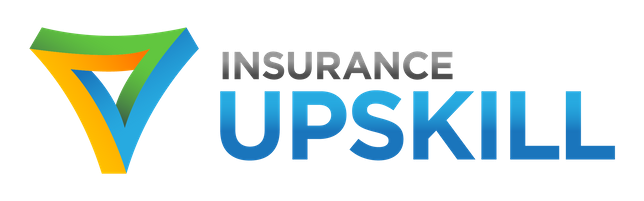 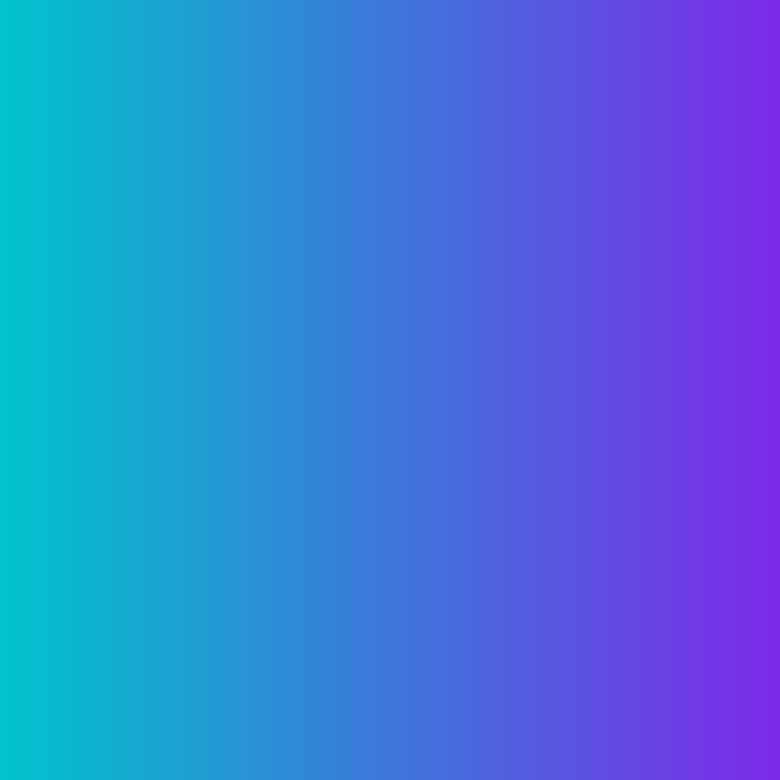 Style: positional v interest-based
Positional negotiation is reaching a compromise on two initial positions:
adversarial in nature. 
neither party feels fully satisfied after making concessions.  

Interest-based (integrative) negotiation is assessing each party´s interests and then finding a solution:
based on collaboration. 
neither party has to give up their interests.
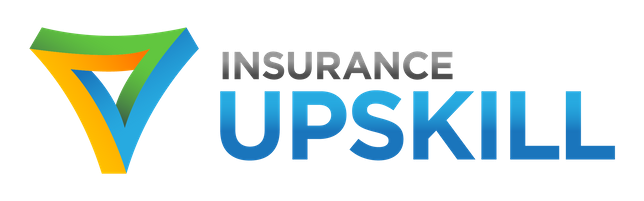 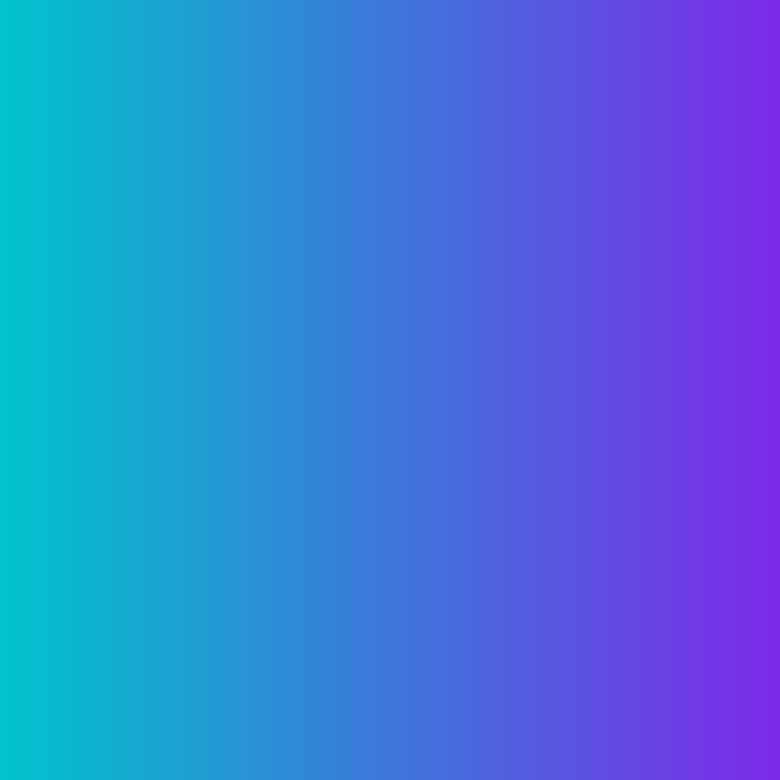 Value: creating it and claiming it
The ICAP questioning process is an effective tool:
	Interests: what are their objectives and concerns?
	Constraints: find out where they are least flexible and 	most flexible. 
	Alternatives: you should avoid in the early stages asking 	what alternative proposals they have.  Ask open 	questions.  For example, “what´s your perspective on the 	market at the moment?” 
	Perspectives: what is their historic relationship with you 	and how do they view your potential offering?

Ask more “why” than “what”.  Ask more than state.
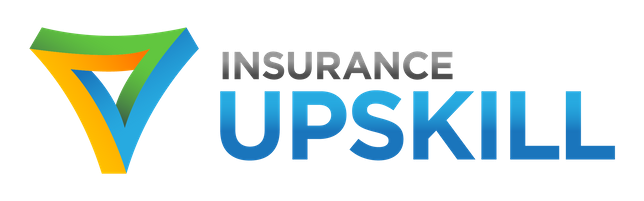 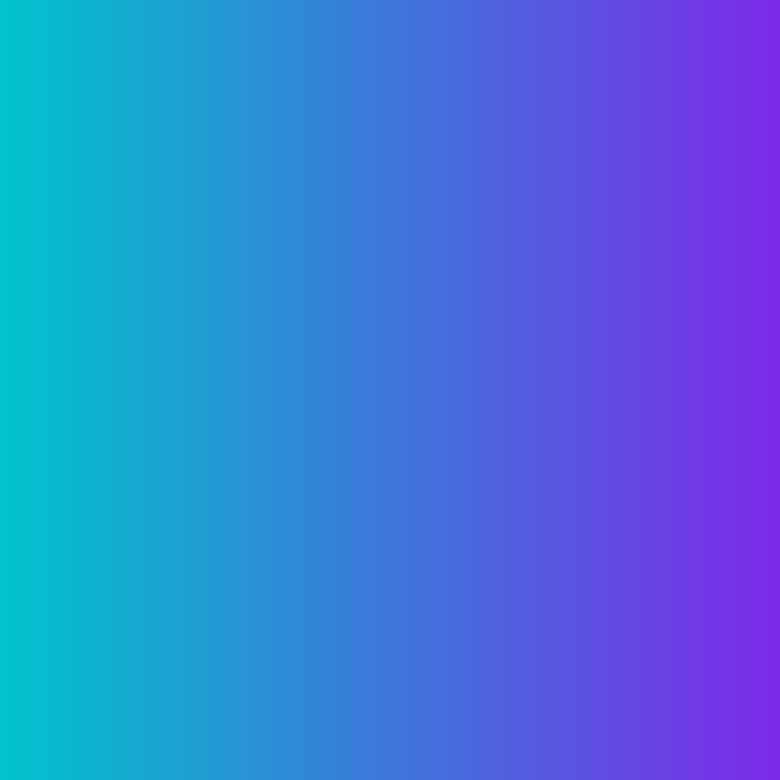 The fundamental base
BATNA

Reservation Point. 

ZOPA

Interests:
common 
distributed
Integrative

Leave distributed to the end!
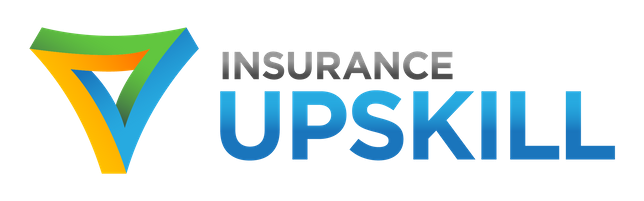 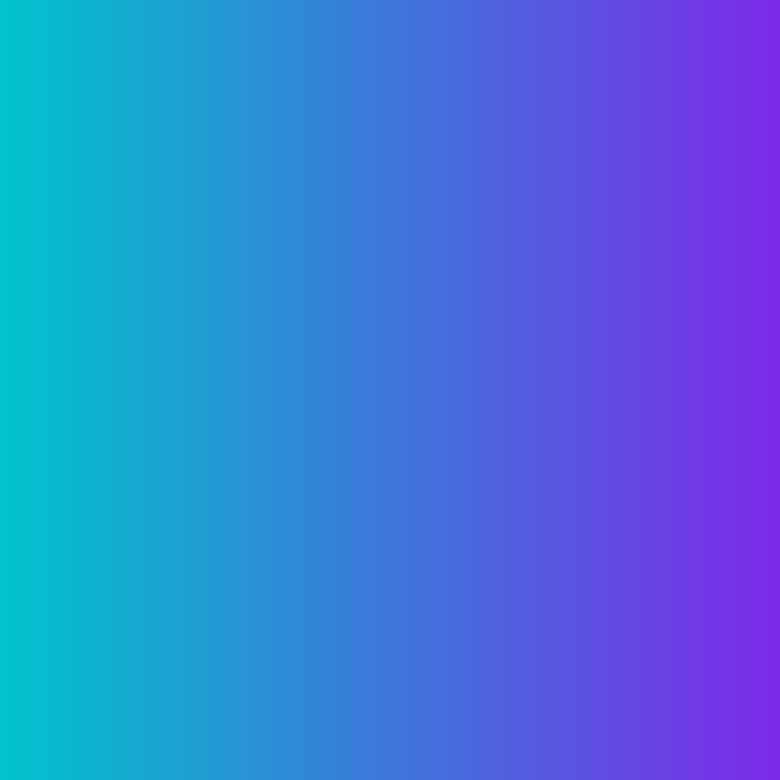 Proposals
MESO = Multiple Equivalent Simultaneous Offers

This only work where there are multiple issues being negotiated. 

Provides control to your partner and allows you to see what their true values and priorities are:
preferences
interests
needs
constraints  

Each time, ask…why?
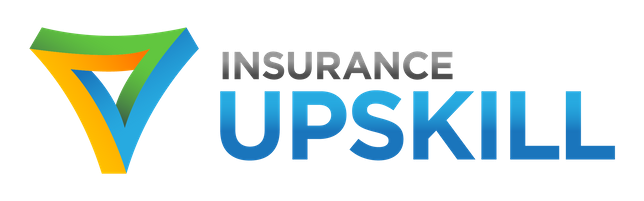 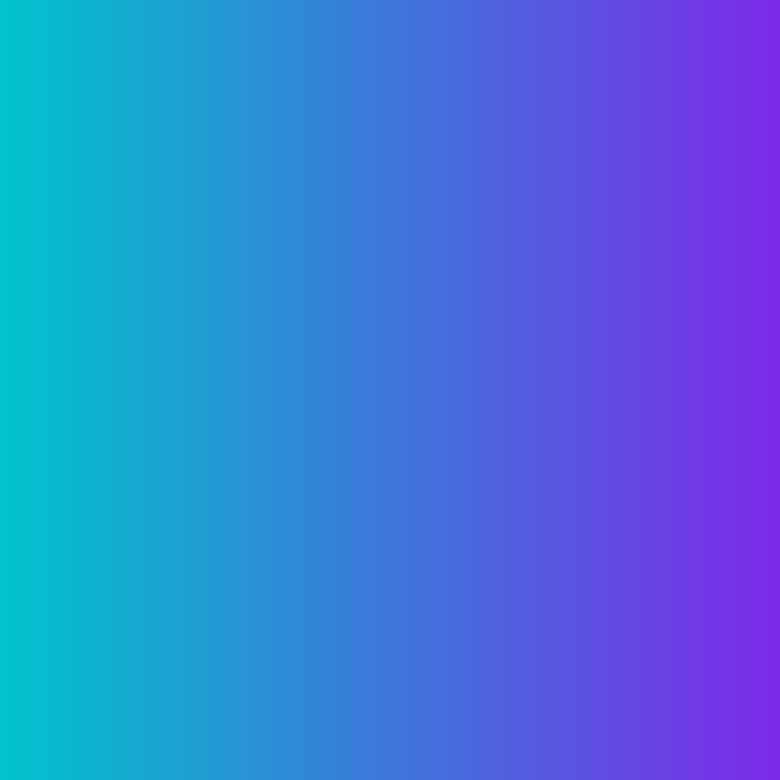 The role of Communication
Who normally has “power” in the negotiation process between broker and underwriter?  Broker and client?

In “virtual” communications we need high situational awareness and to be careful of demonstrating “power” either intentionally or unintentionally.
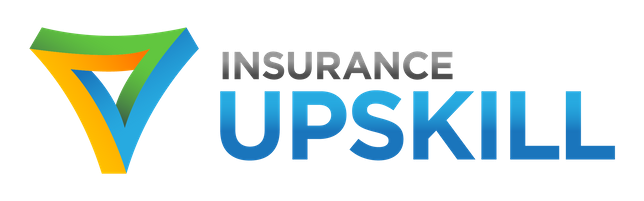 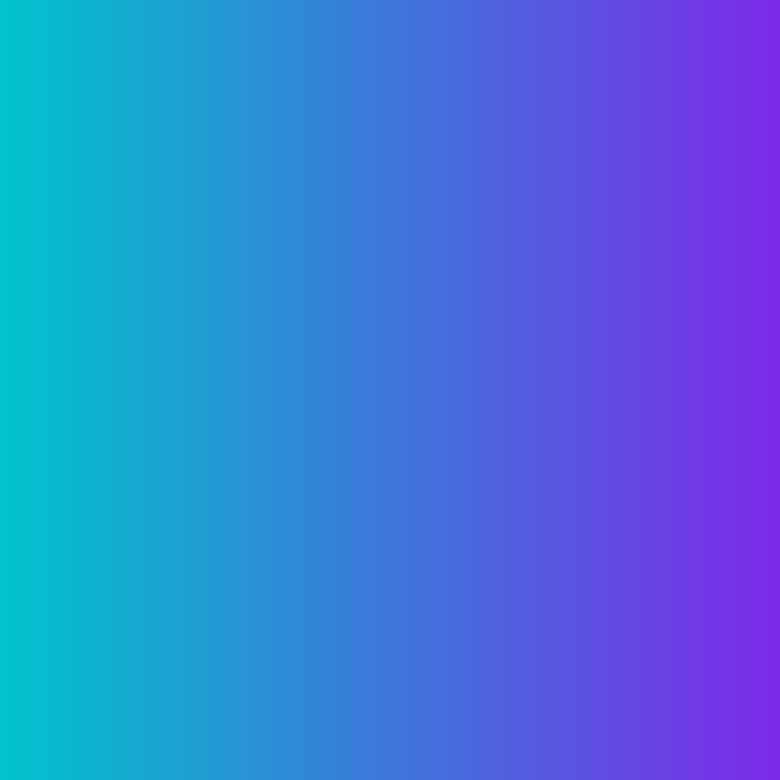 People are more likely to be tougher than when you met them face-to-face. 

Communications online result in us losing our inhibitions.  

Recognise this and adapt.  Don´t get “sucked in” to potential problems that don´t really exist in the “real” world. 

If there is a history in the relationship, does the manner fit with that history?  Acknowledge and move on. 

The relationship paradox and hypothetical questions. 

Question: can you help me to understand why?

Likewise, we feel over-confident.  Take a reality check before engaging.
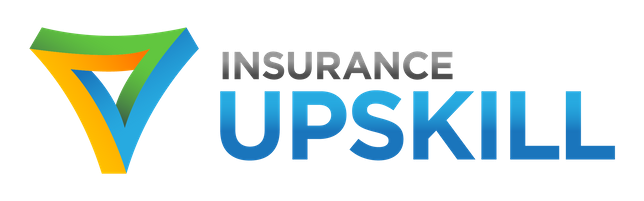 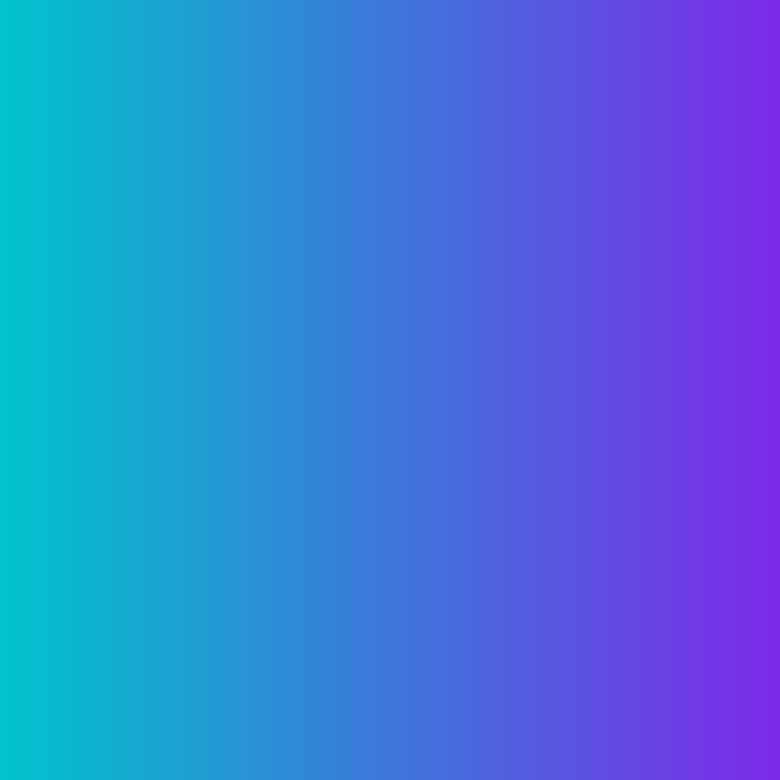 Showing value in communication
The Q&A style is particularly powerful.  

For example:

	“As I understood it, the level of the deductible is going to 	be an issue, is that right?  If so, I can help 	with this 	issue.  I am able to …”
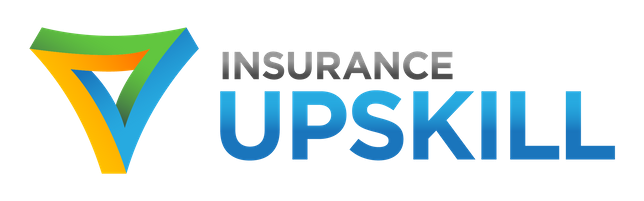 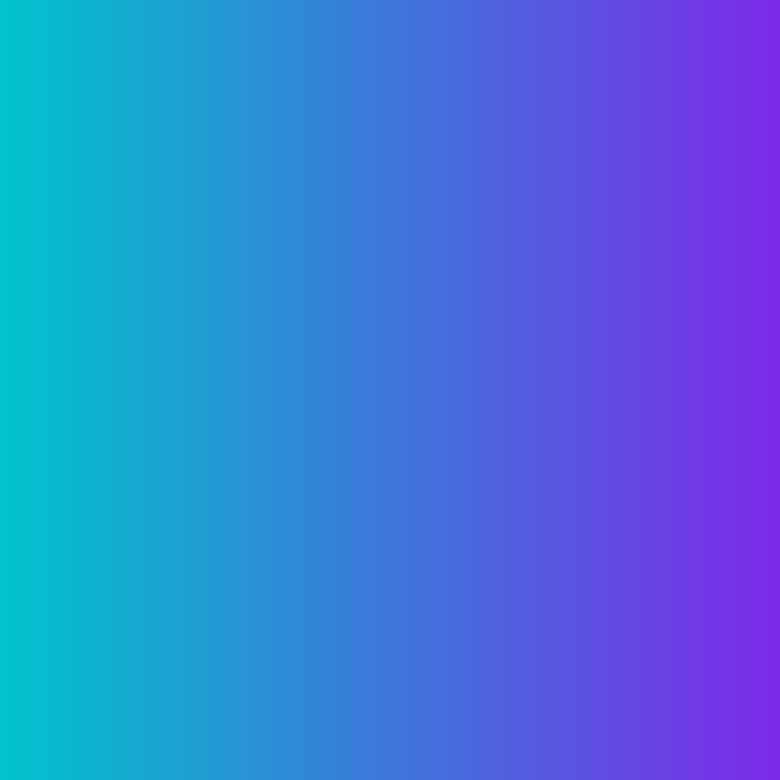 The grey effect
In written communications: 

	positive = neutral
	neutral = negative 
	negative = ?


Everything we have discussed today will help you to move out of the grey.
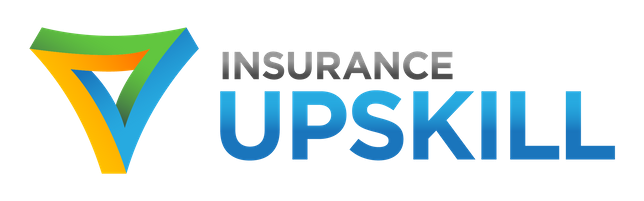 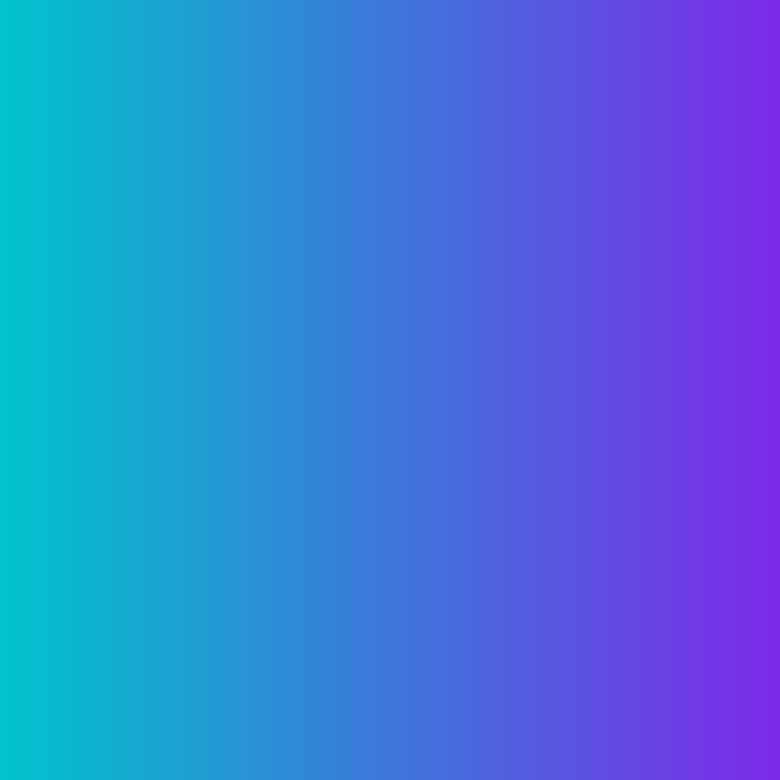 Summary
Negotiation should be interest-based.

Ask more “why” than “what”.  ICAP. 

BATNA / ZOPA.

Identify and score integrative and distributed interests.

MESOs.

Communicate to show value (the Q&A style).
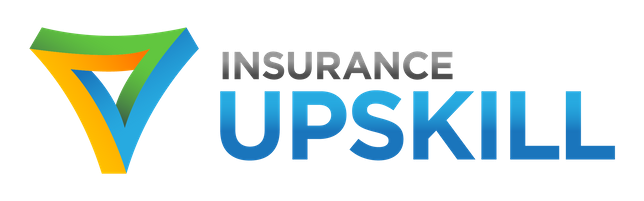 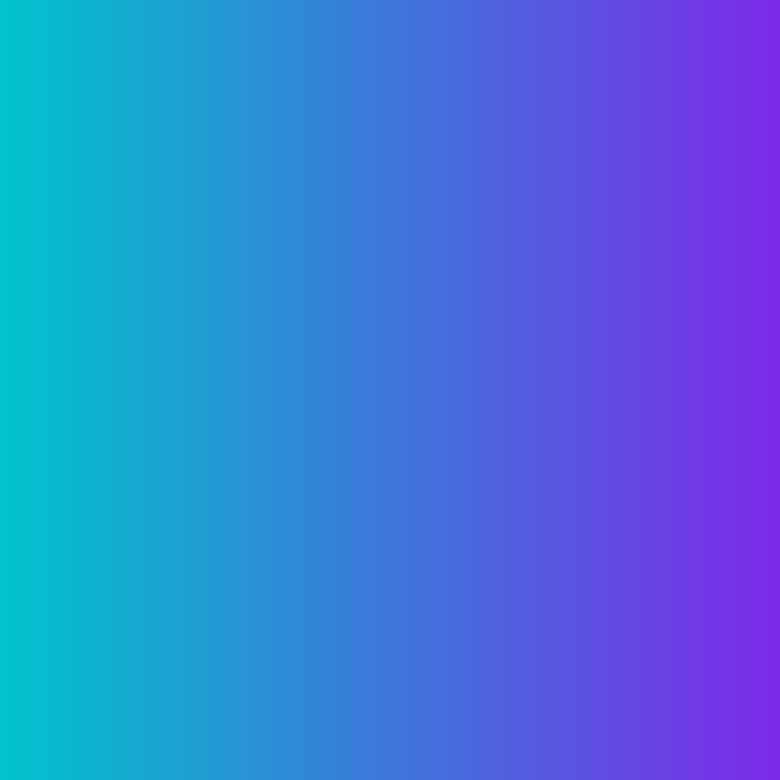 Restatement of learning outcomes
During this session, participants have:

identified how to create and claim value in a negotiation. 

recognised the different types of interests in a negotiation and how to place a value on these.  

learnt to implement a strategy to move a negotiation away from being centred around price and premium.
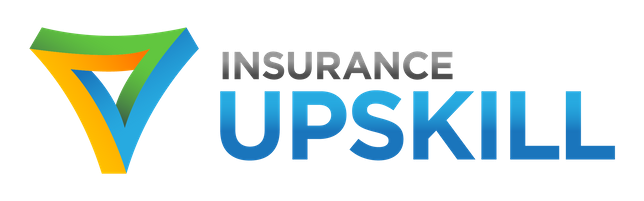